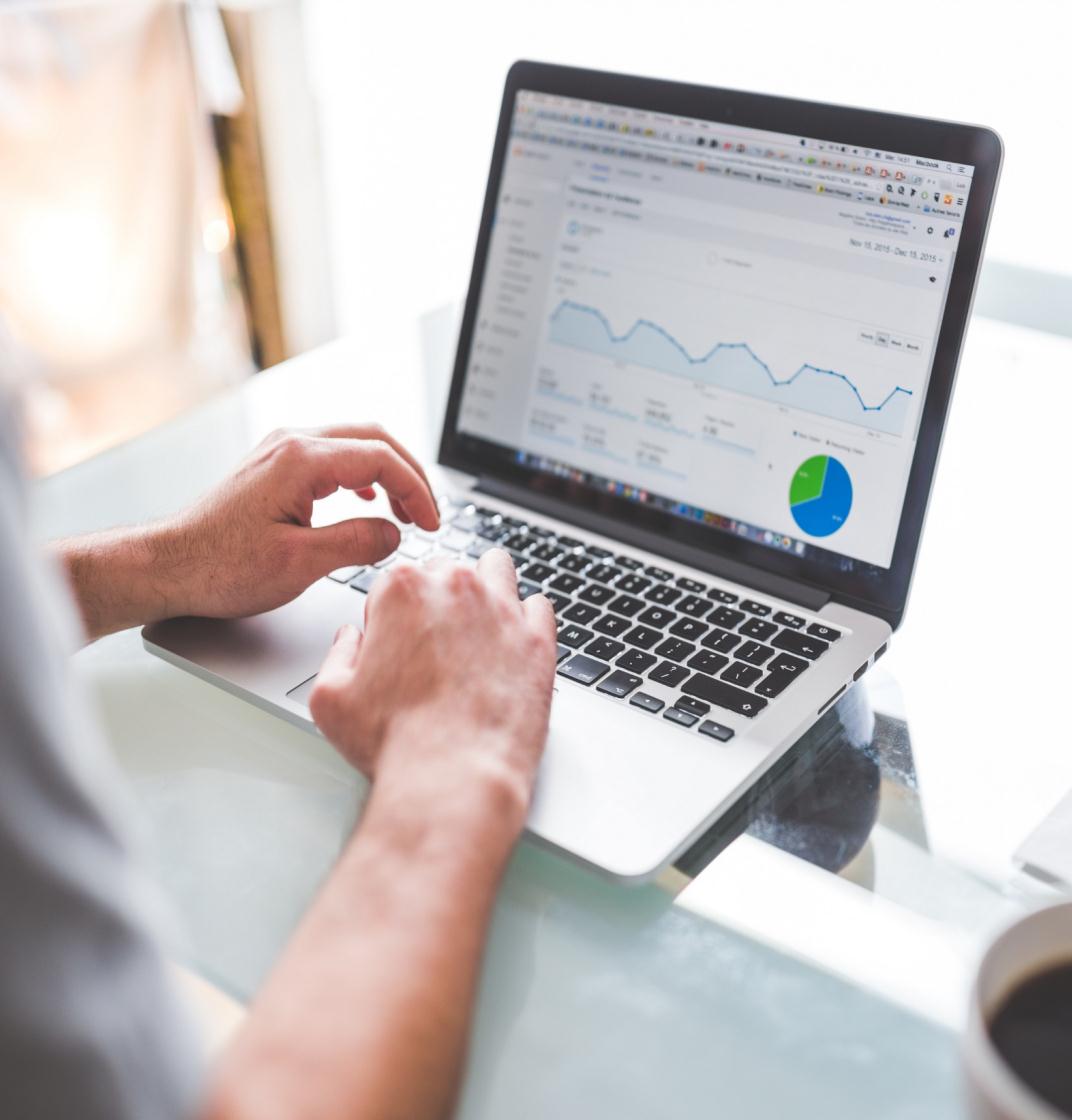 长治市潞城区人民政府办公室
关于全面实行行政许可事项
清单管理的通知政策解读
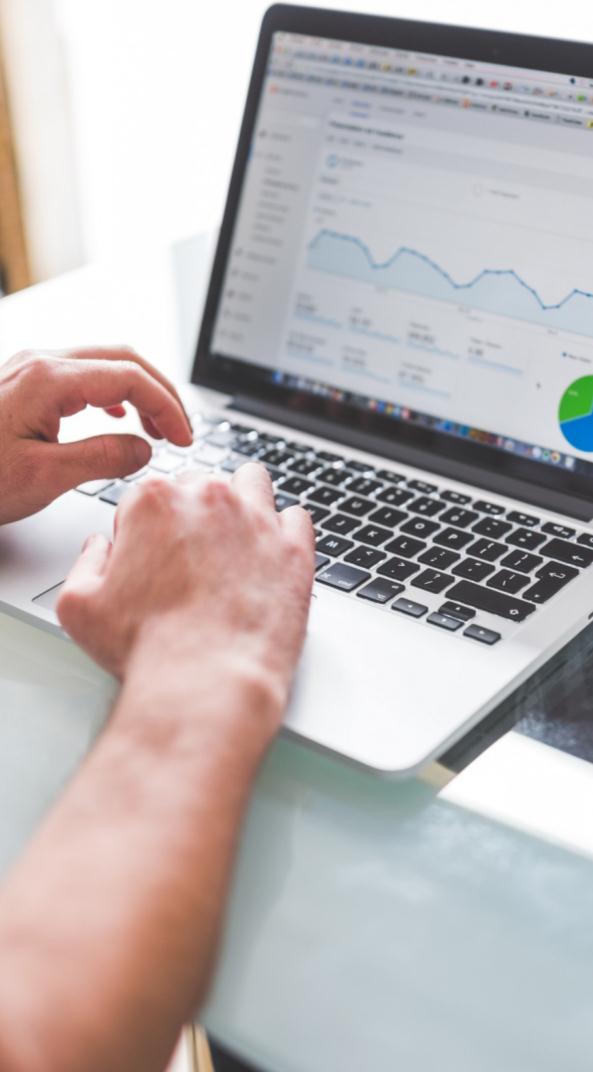 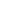 目录
01
02
03
清单编制情况
背景依据
主要内容
1
背景依据
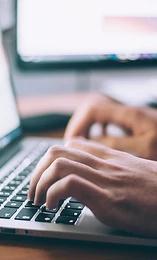 背景依据
根据《国务院办公厅关于全面实行行政许可事项清单管理的通知》（国办发〔2022〕2号）精神，按照《山西省人民政府办公厅关于全面实行行政许可事项清单管理的通知》（晋政办发〔2022〕75号）、《长治市人民政府办公室关于全面实行行政许可事项清单管理的通知》（长政办发〔2022〕54号）要求，为建立统一编制、联合审核、动态管理、全面实施的行政许可事项清单管理机制，推进行政许可事项依法依规管理运行，特制定本通知。
2
主要内容
《通知 》主要包括制定公布行政许可事项清单、逐项明确行政许可实施规范、严肃清查整治变相行政许可、持续加强全链条全领域监管、切实做好清单实施保障工作等五部分。
第一部分：制定公布行政许可事项清单，包括依法编制公布、实行动态调整、做好清单衔接等3个方面的工作任务。
第二部分：逐项明确行政许可实施规范，包括明确子项及业务办理项、严格执行全省实施规范、全面修订完善办事指南等3个方面的工作任务。
第三部分：严肃清查整治变相行政许可，包括依法依规实施行政许可、大力清理整治变相许可等2个方面的工作任务。
第四部分：持续加强全链条全领域监管，包括严格履行监管职责、制定监管规则标准、强化重点领域监管等3个方面的工作任务。
第五部分：切实做好清单实施保障工作，包括加强清单管理组织领导、加强清单实施监督检查、加强清单运用宣传引导等3个方面的工作任务。
3
清单编制情况
《长治市潞城区行政许可事项清单（2022年版）》共245项，其中认领中央层面设定的行政许可事项243项、认领地方性法规设定的行政许可事项2项。
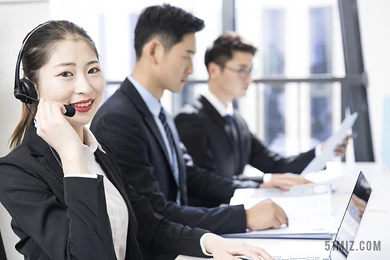 PPT下载 http://www.1ppt.com/xiazai/